Лицей № 4.
Город Чехов.
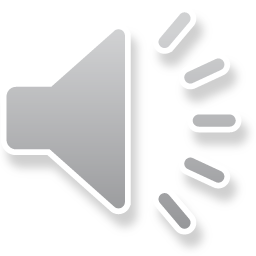 Ходжиева Светлана Кибаровна
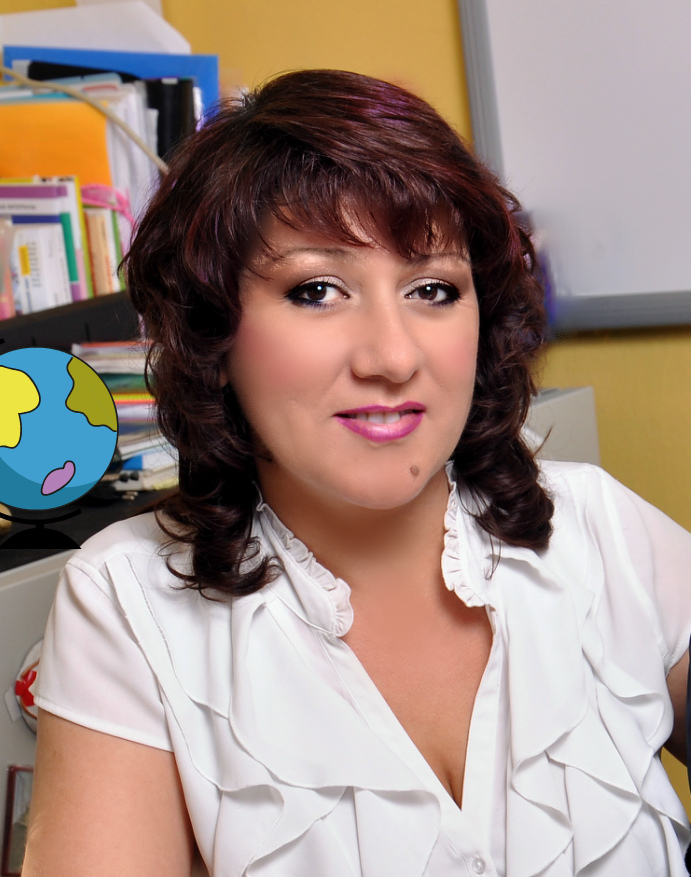 Учитель начальных классов.

Стаж работы – 27лет.

Категория – первая.
Кредо : 
«Сеять знания не только в умах, но и душах своих учеников».
Создание коллектива: «Вместе мы –сила».
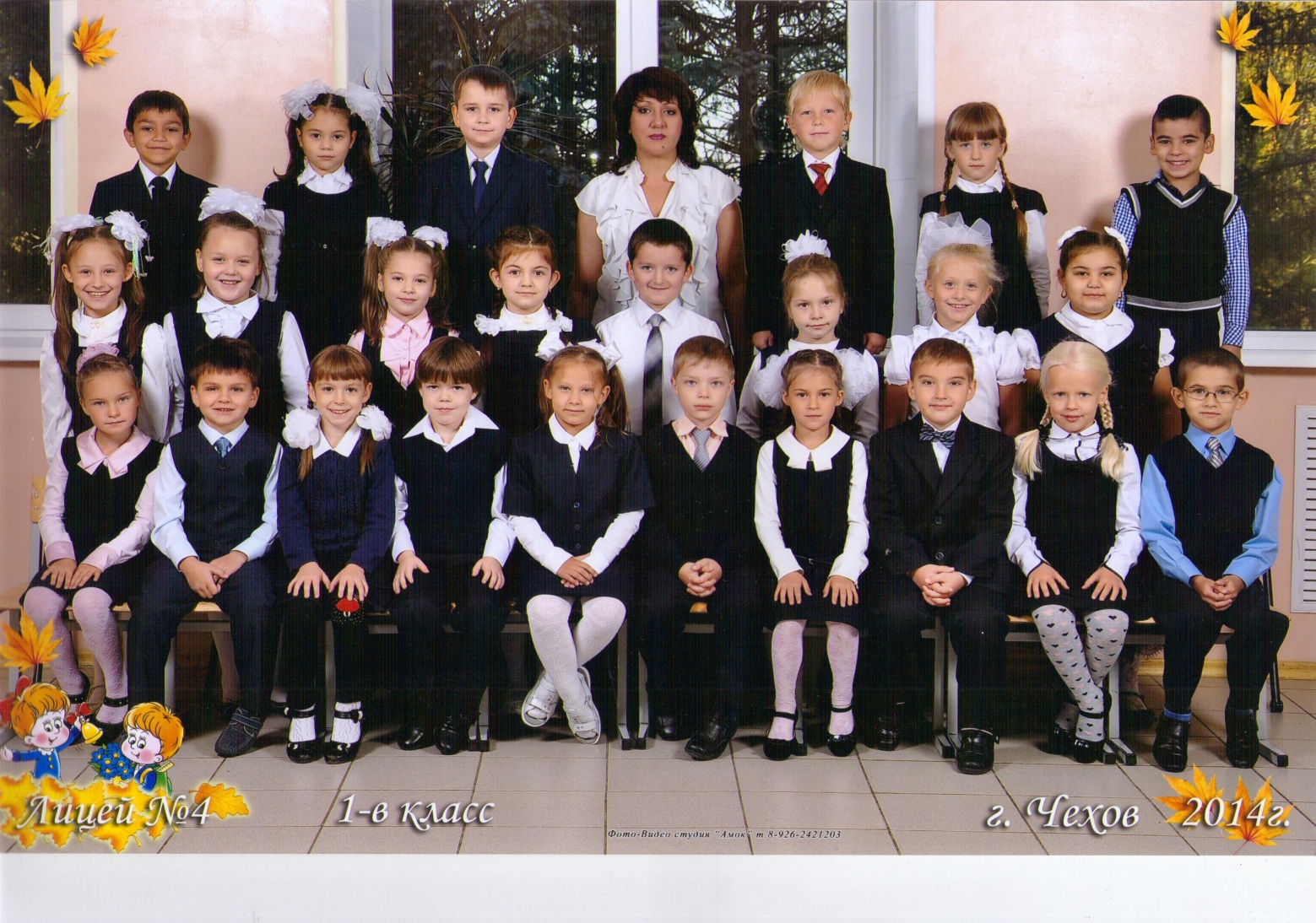 Наш классный коллектив был создан 1 сентября 2014 года, тогда мы пришли в школу маленькими и неразумными
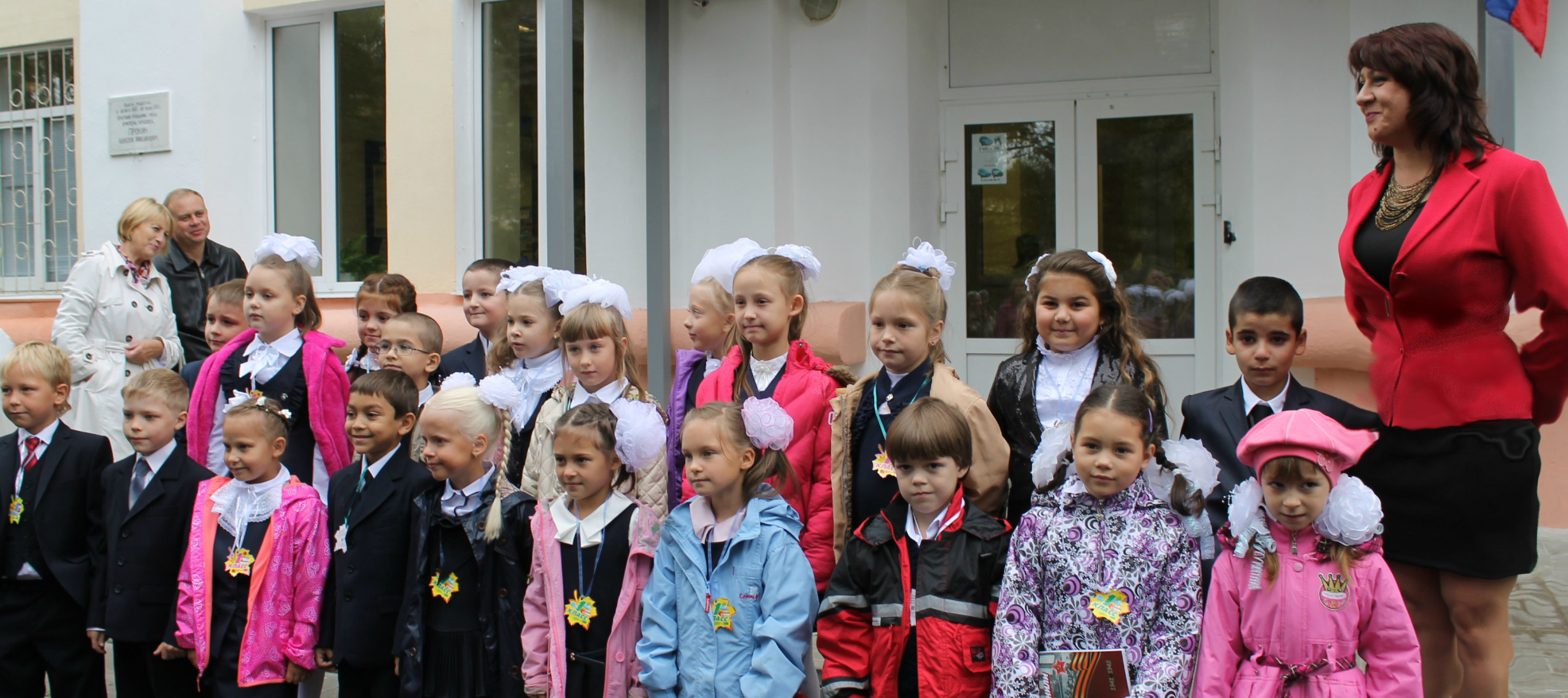 Наше первое  мероприятие…
и думали что  школа это развлечение и здесь тебе можно всё:  драться и дразниться,  кушать когда захочется  и играть на уроке с игрушками …
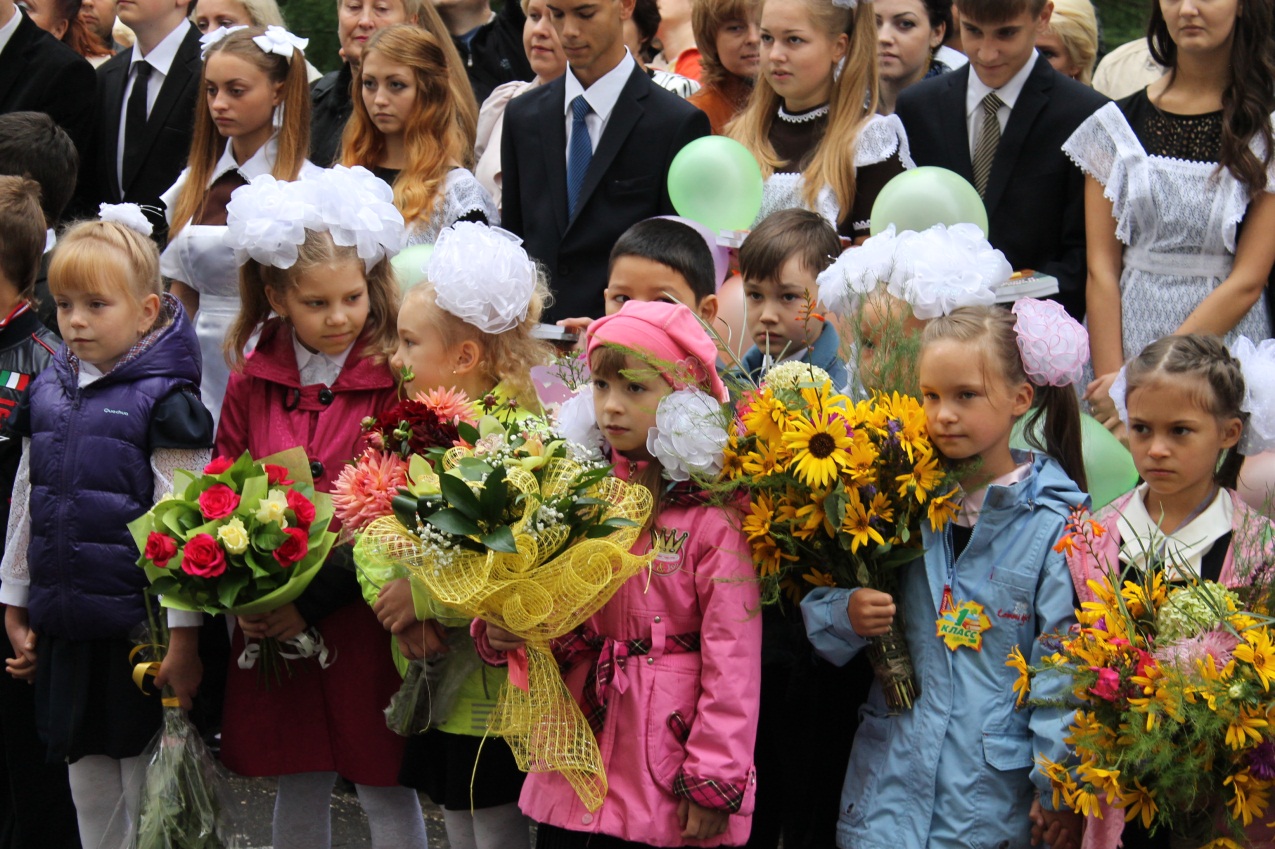 Но это оказалось не так!
В школе нужно дружить

Внимательно слушать на уроках

Заниматься спортом 

и обо всех заботиться, 

а поиграть можно только на перемене
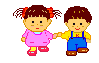 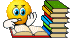 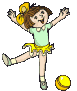 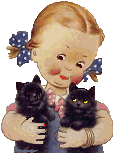 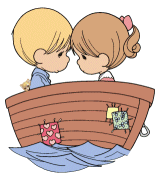 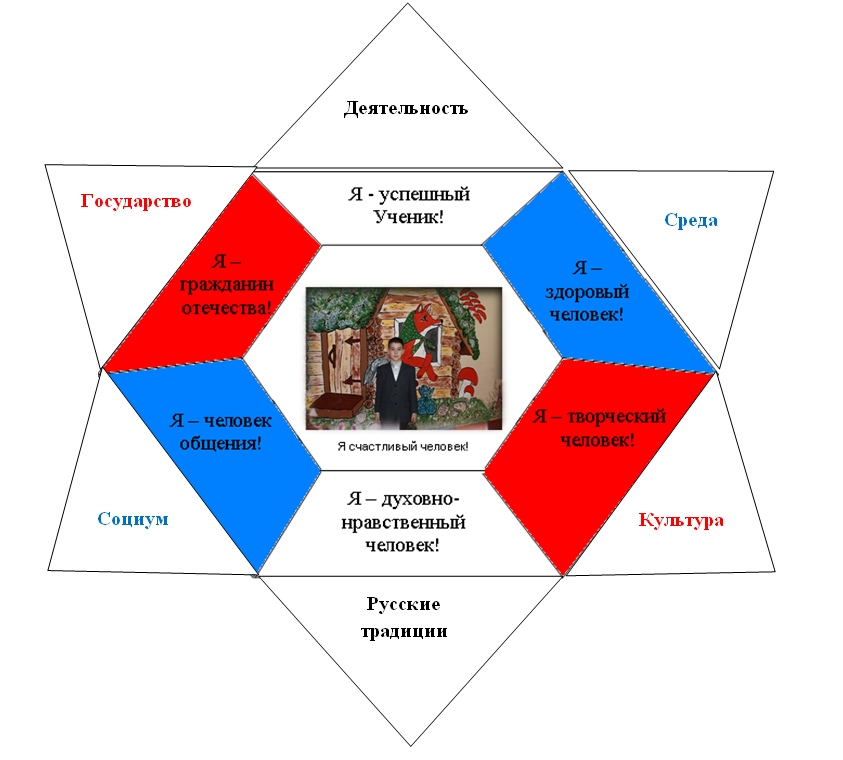 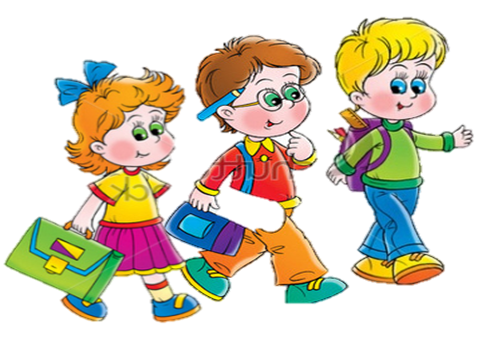 Конкурсы
Экскурсии
Развитие творческого потенциала
Культура поведения
Внешний вид
Уроки
Общение
Направление-«Эстетическое воспитание».
Конкурс чтецов.
Игнат и Марк.
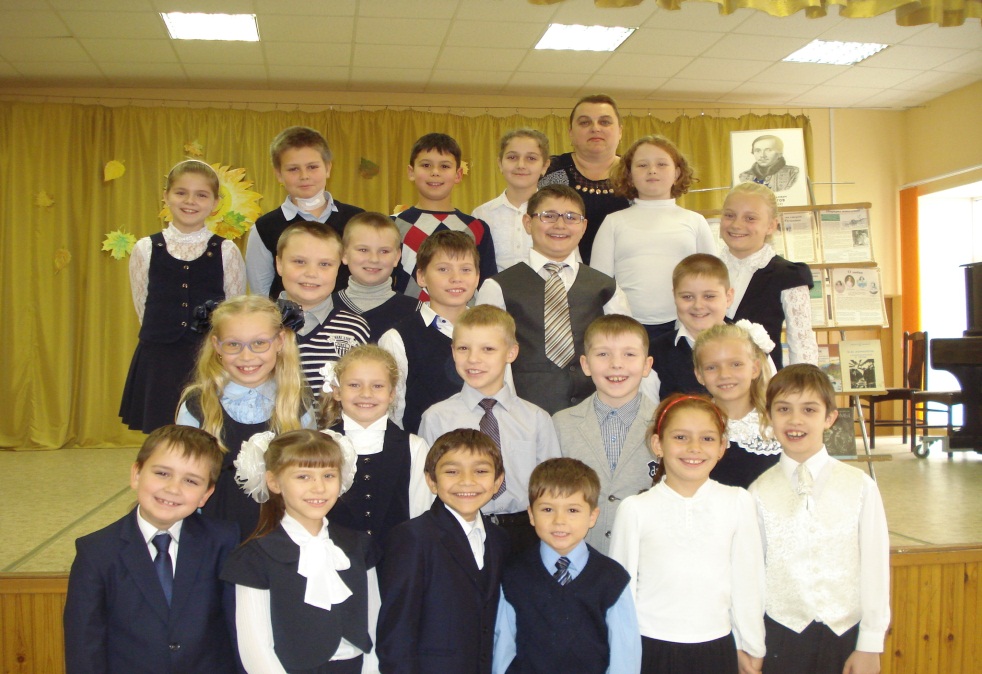 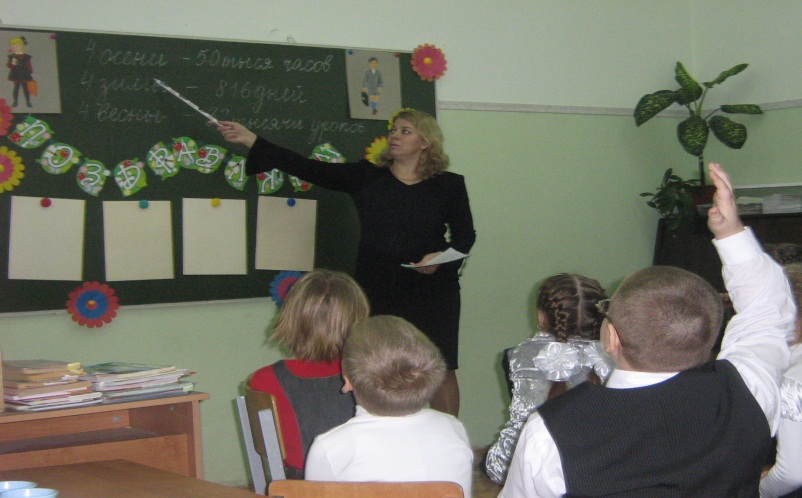 Старинный лицейский ритуал – посвящение в первоклассники
Экскурсия на фабрику деревянной игрушки.
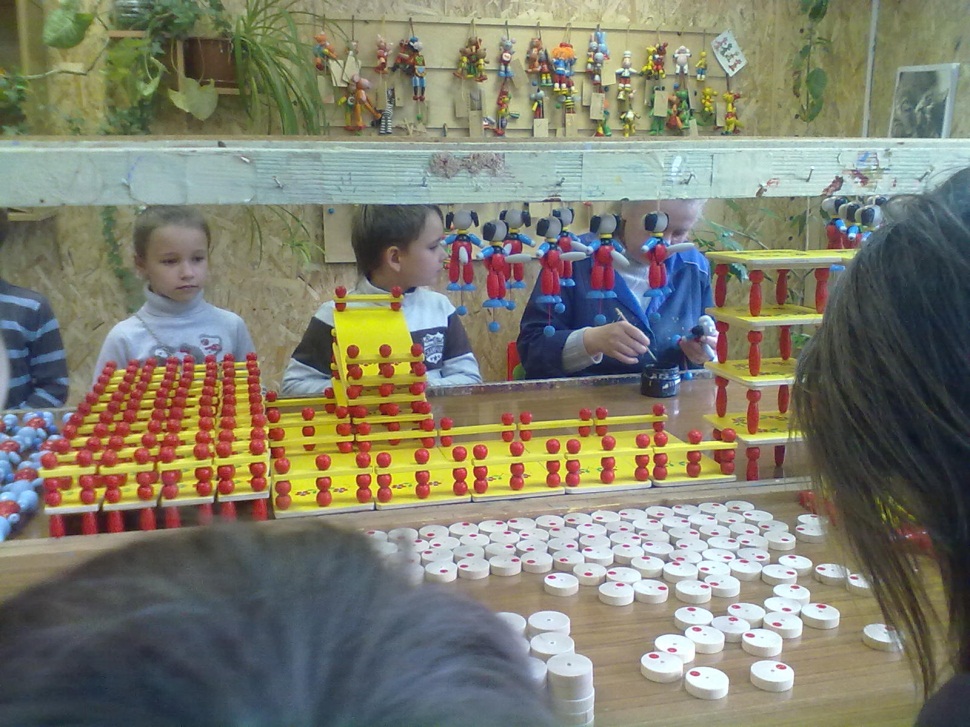 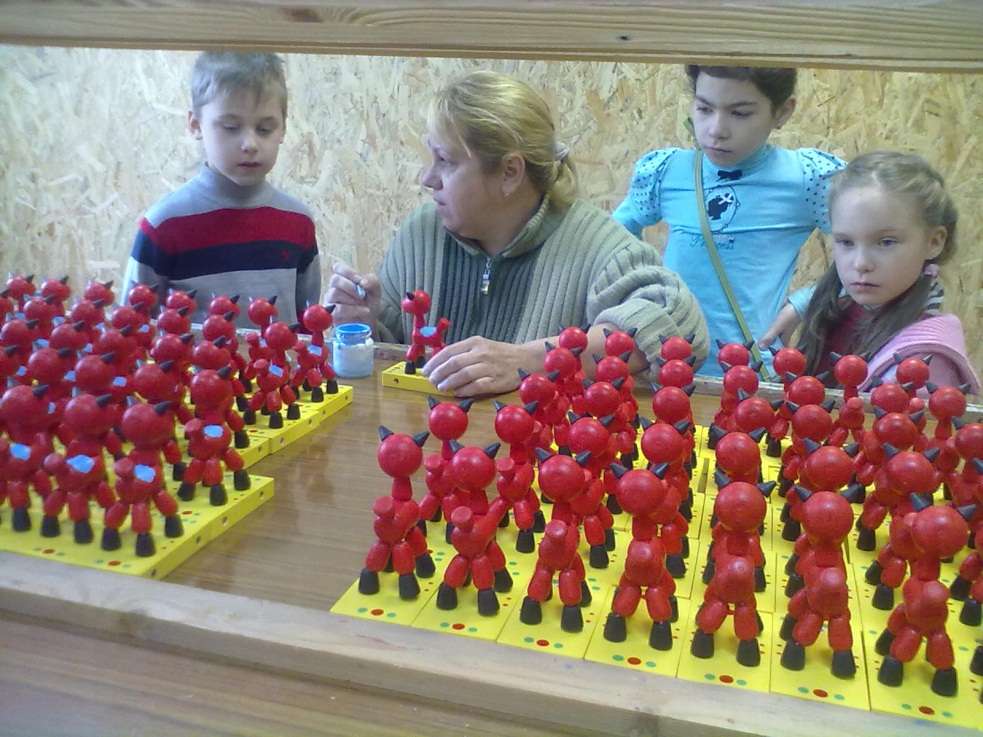 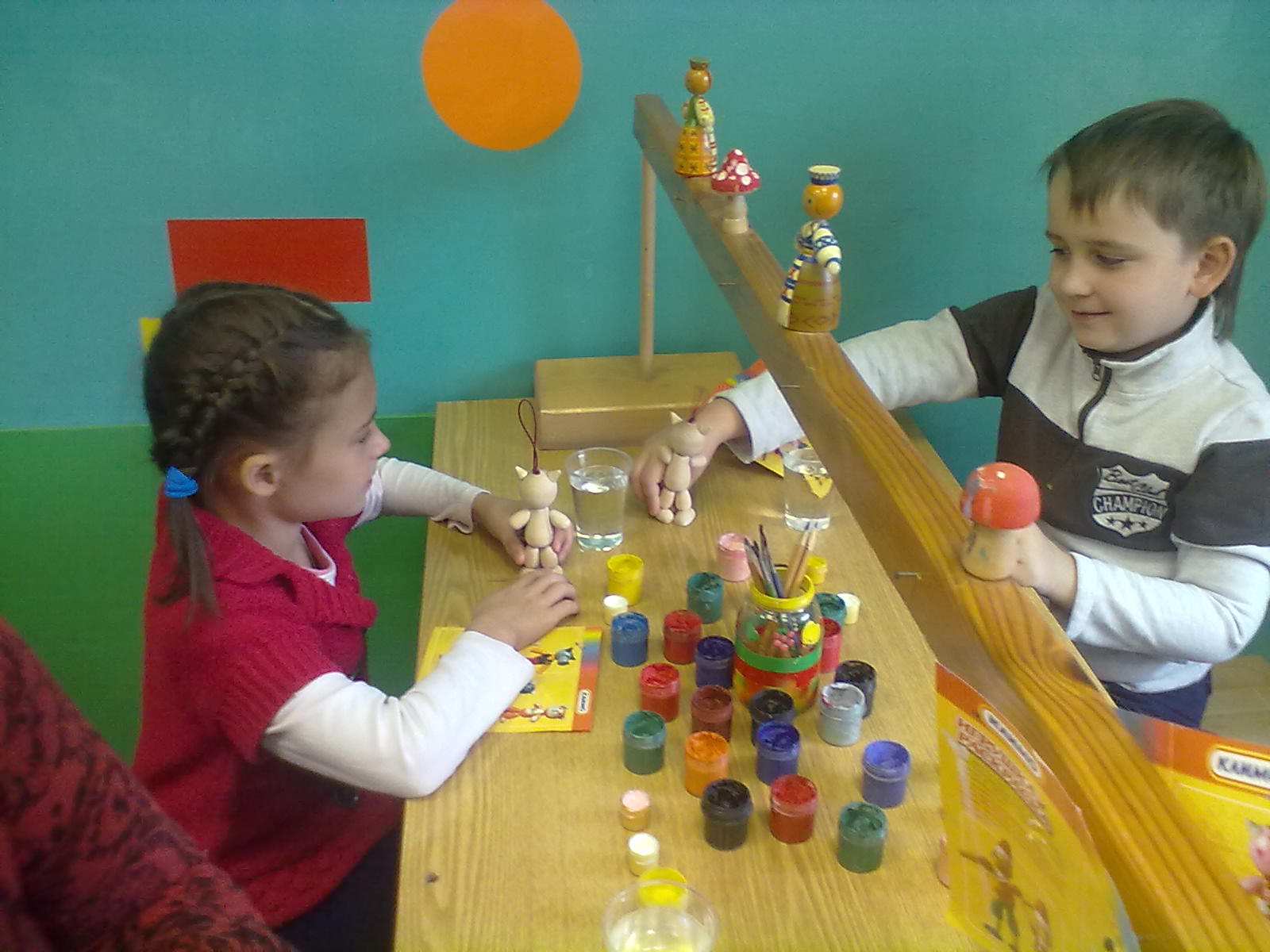 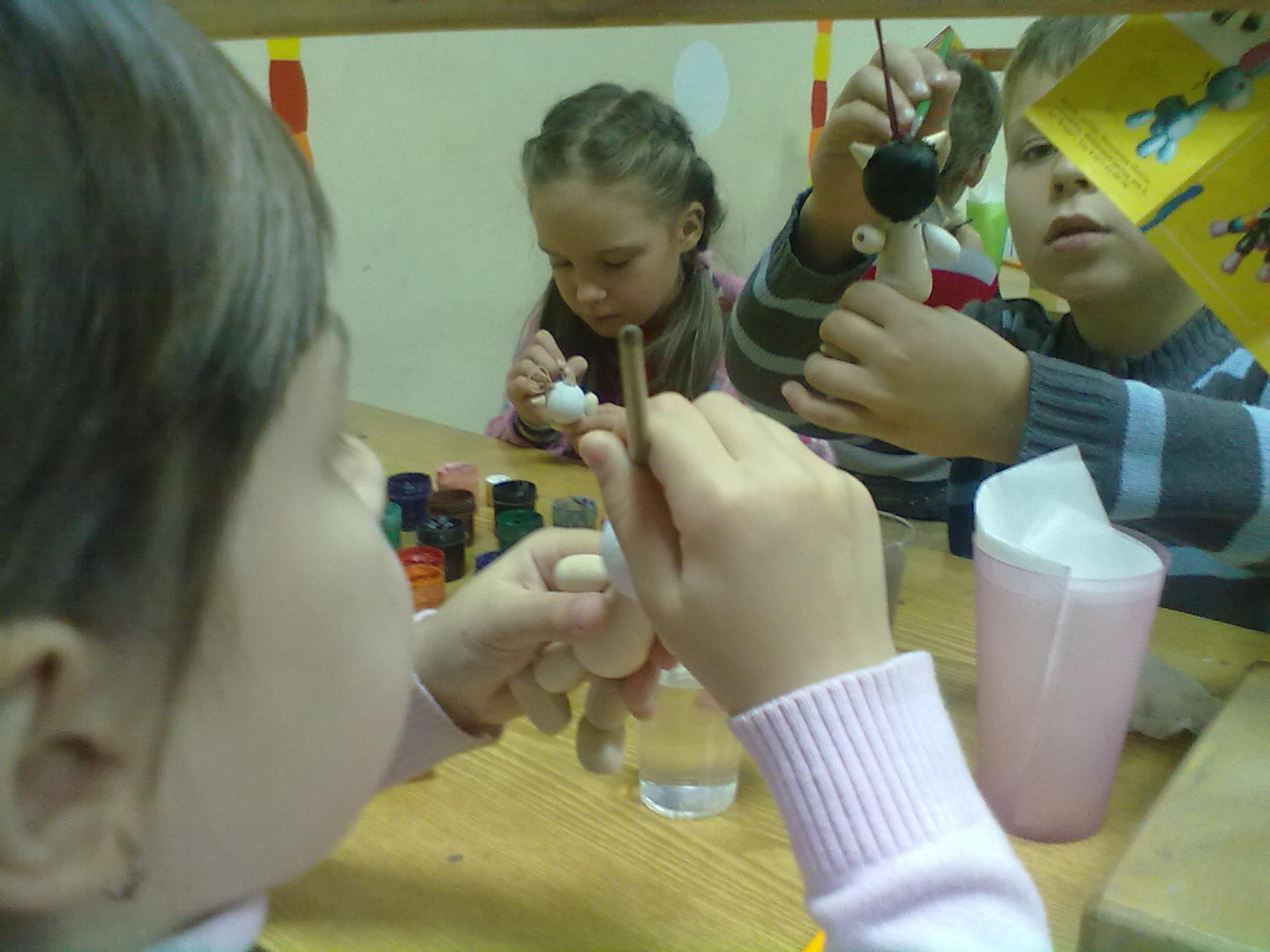 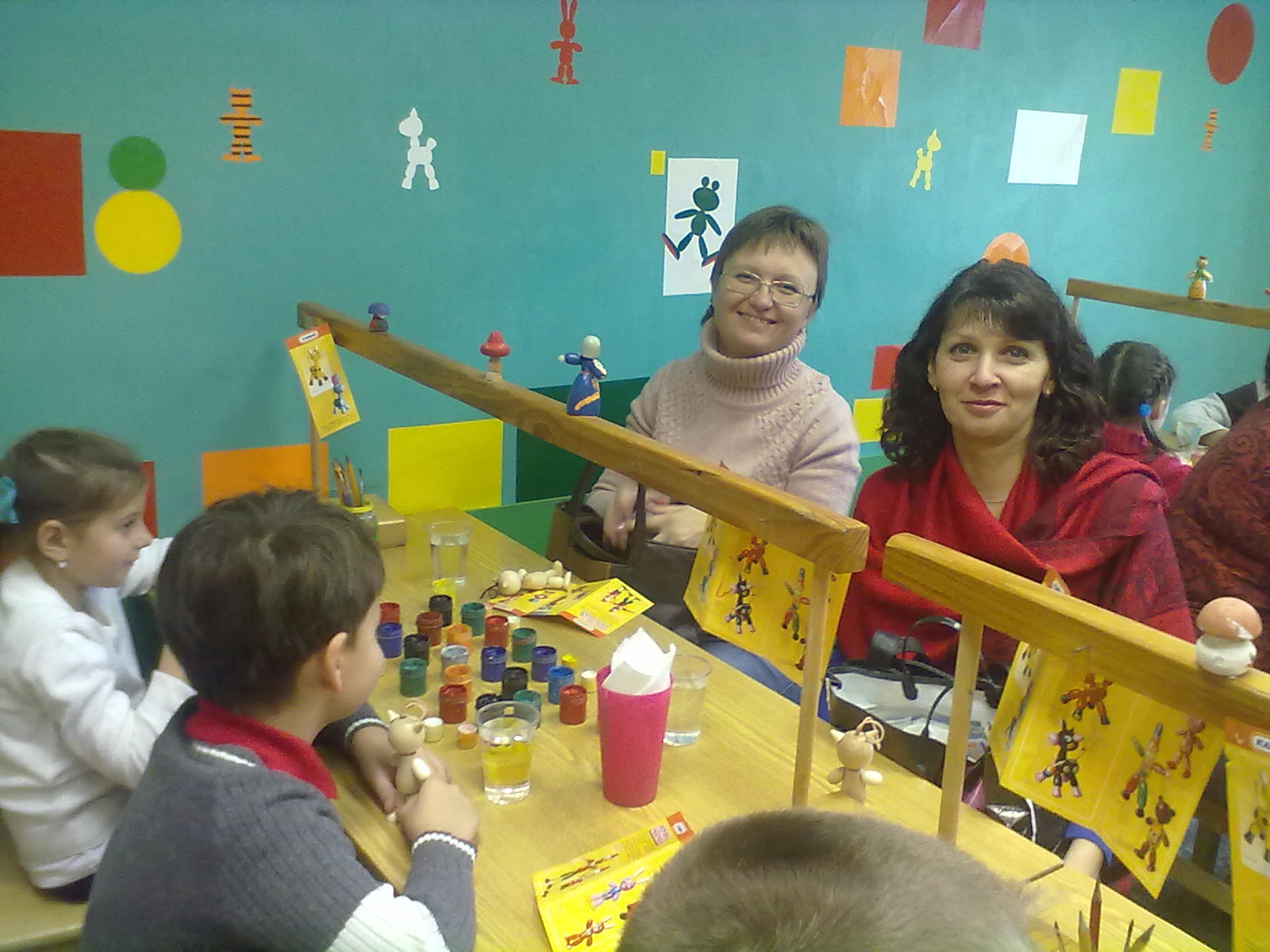 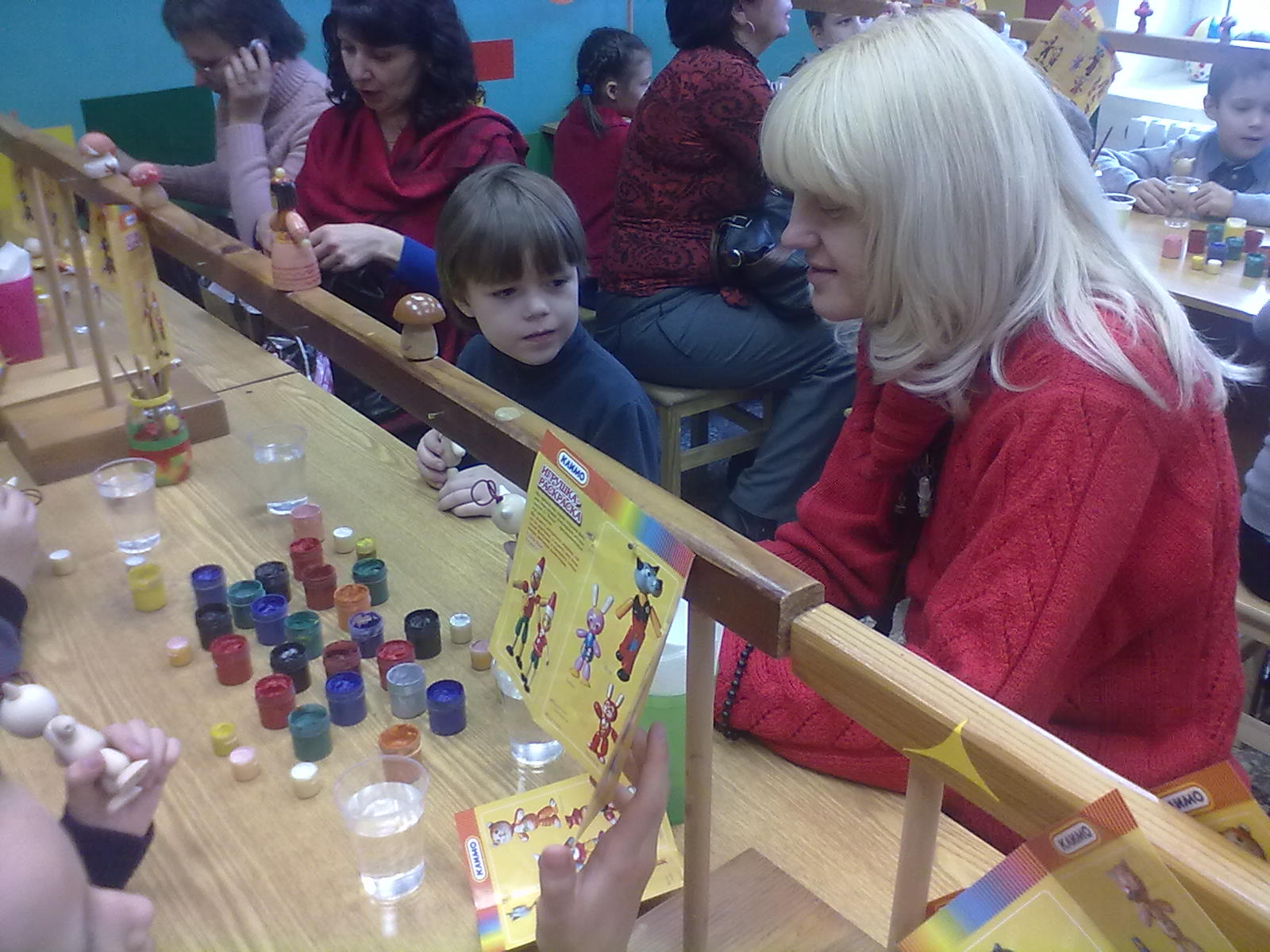 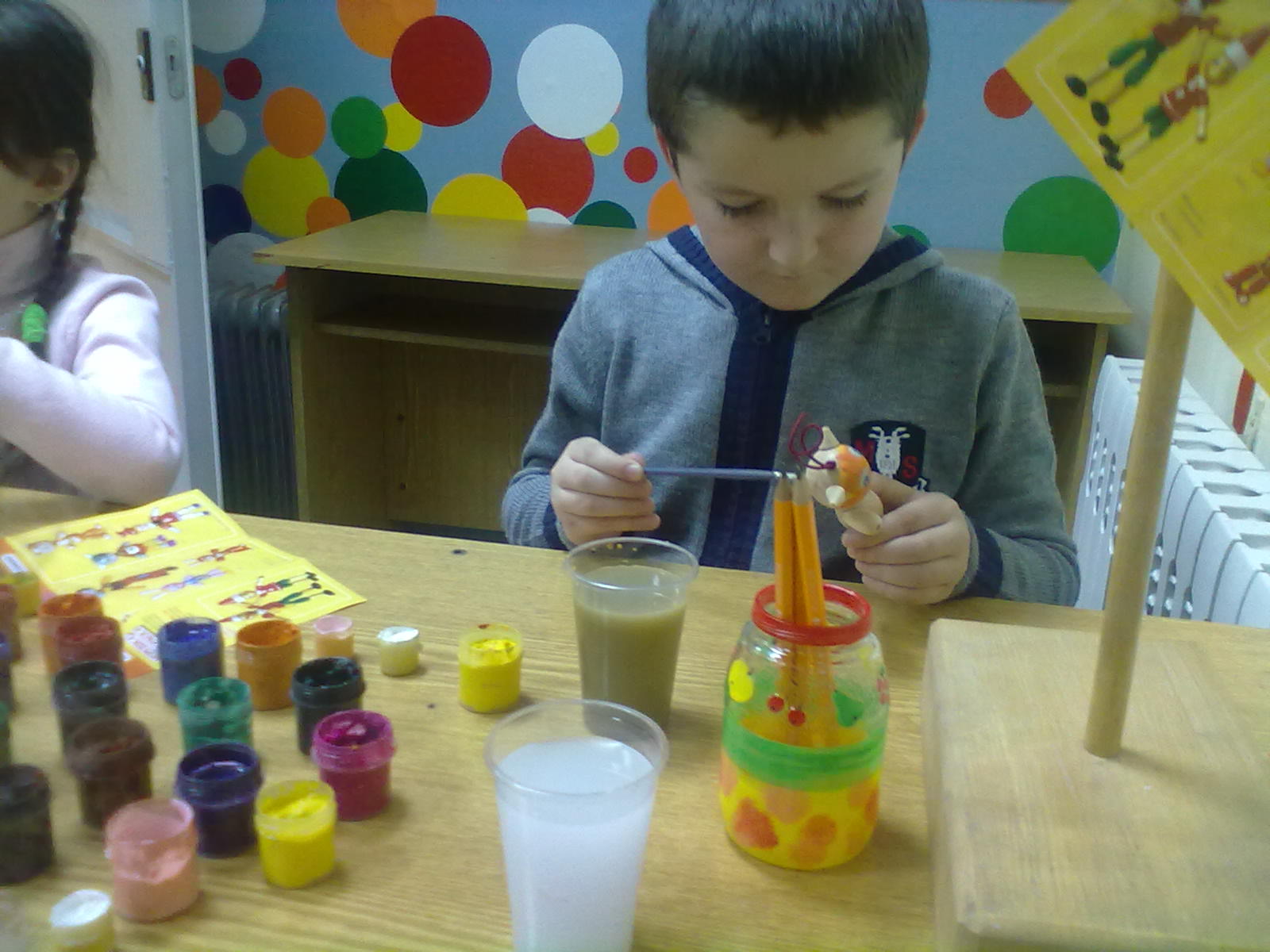 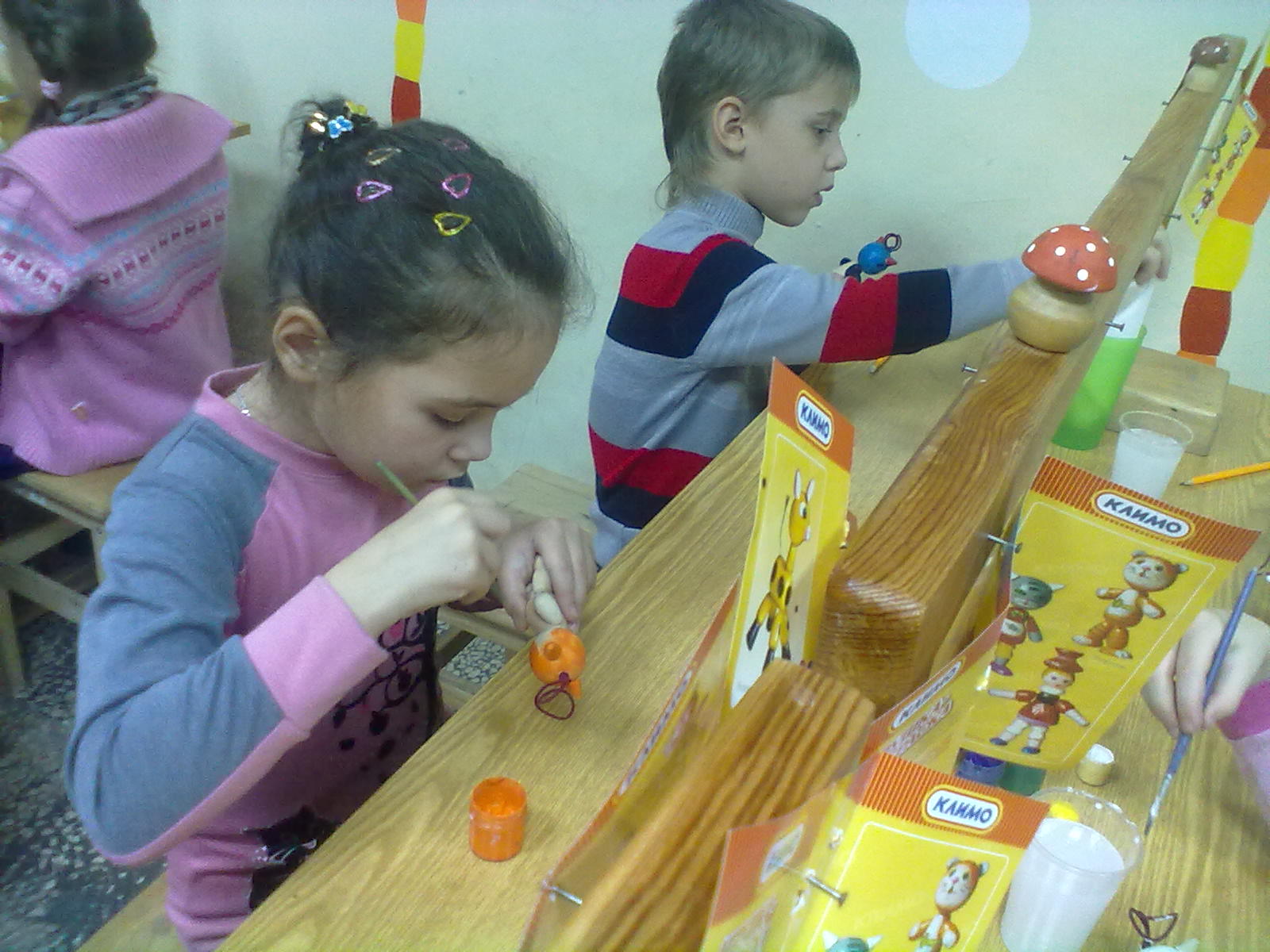 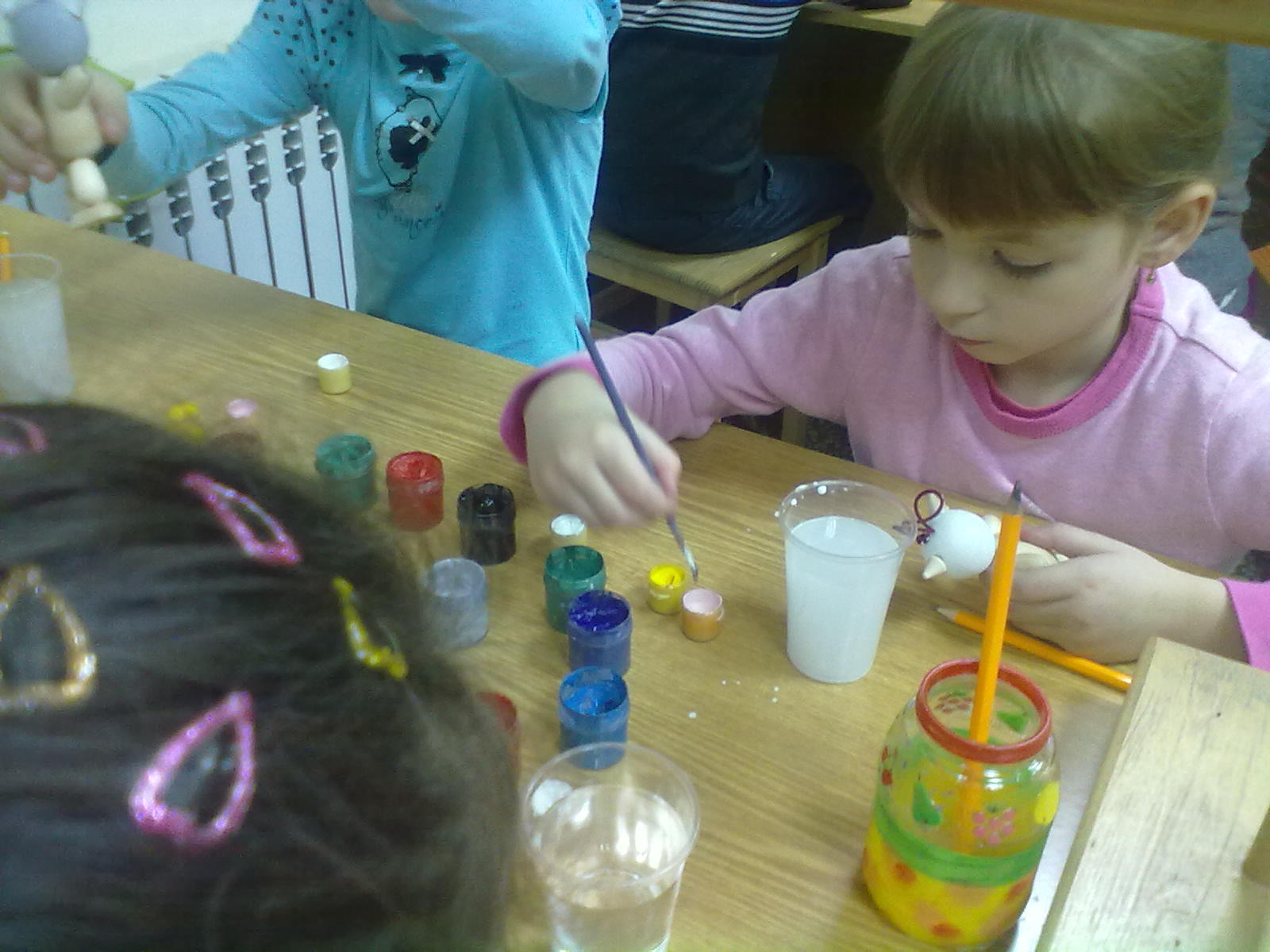 Посвящение в лицеисты.
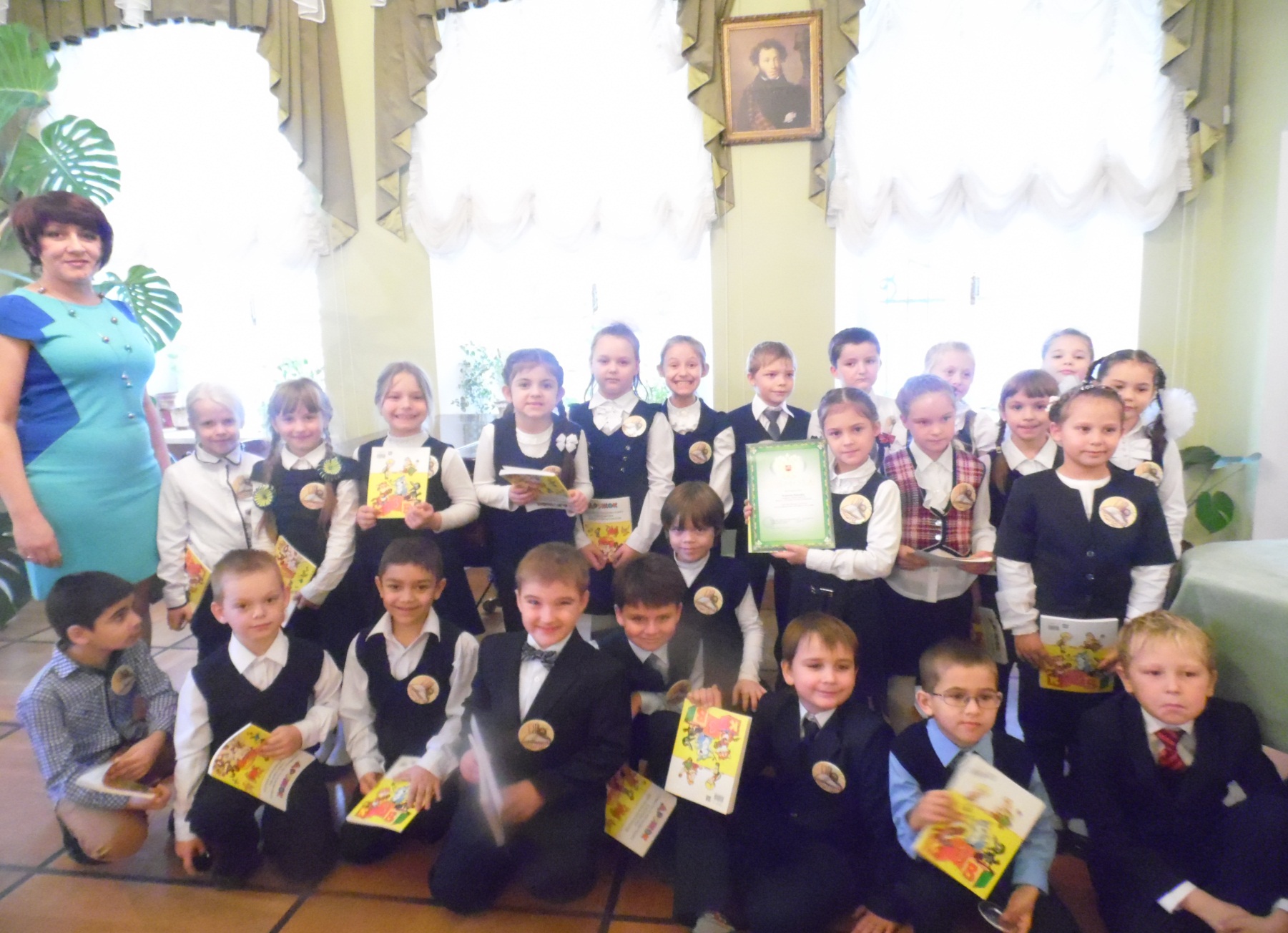 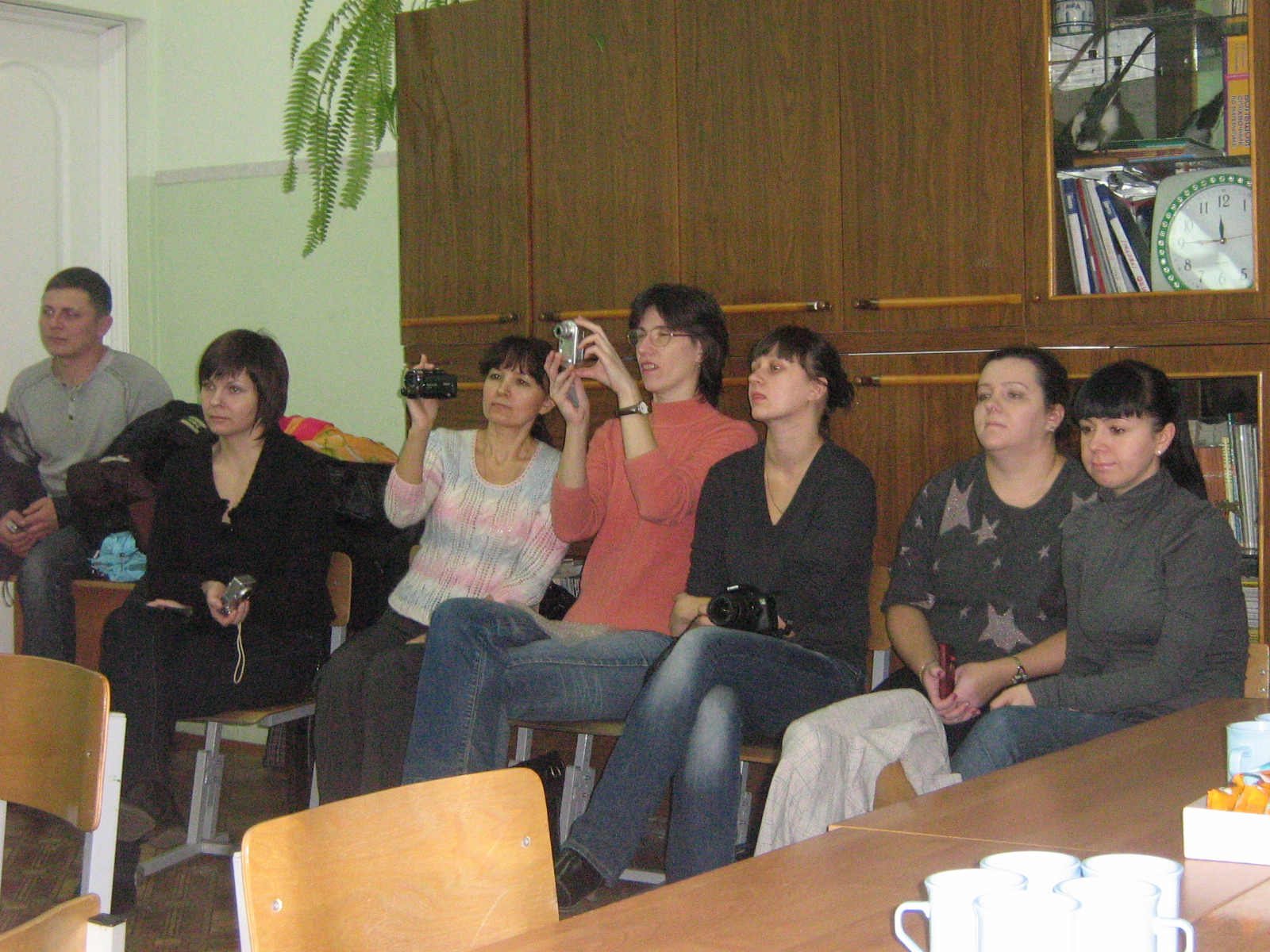 И снимают
Экскурсия в усадьбу Гончаровых-Васильчиковых.
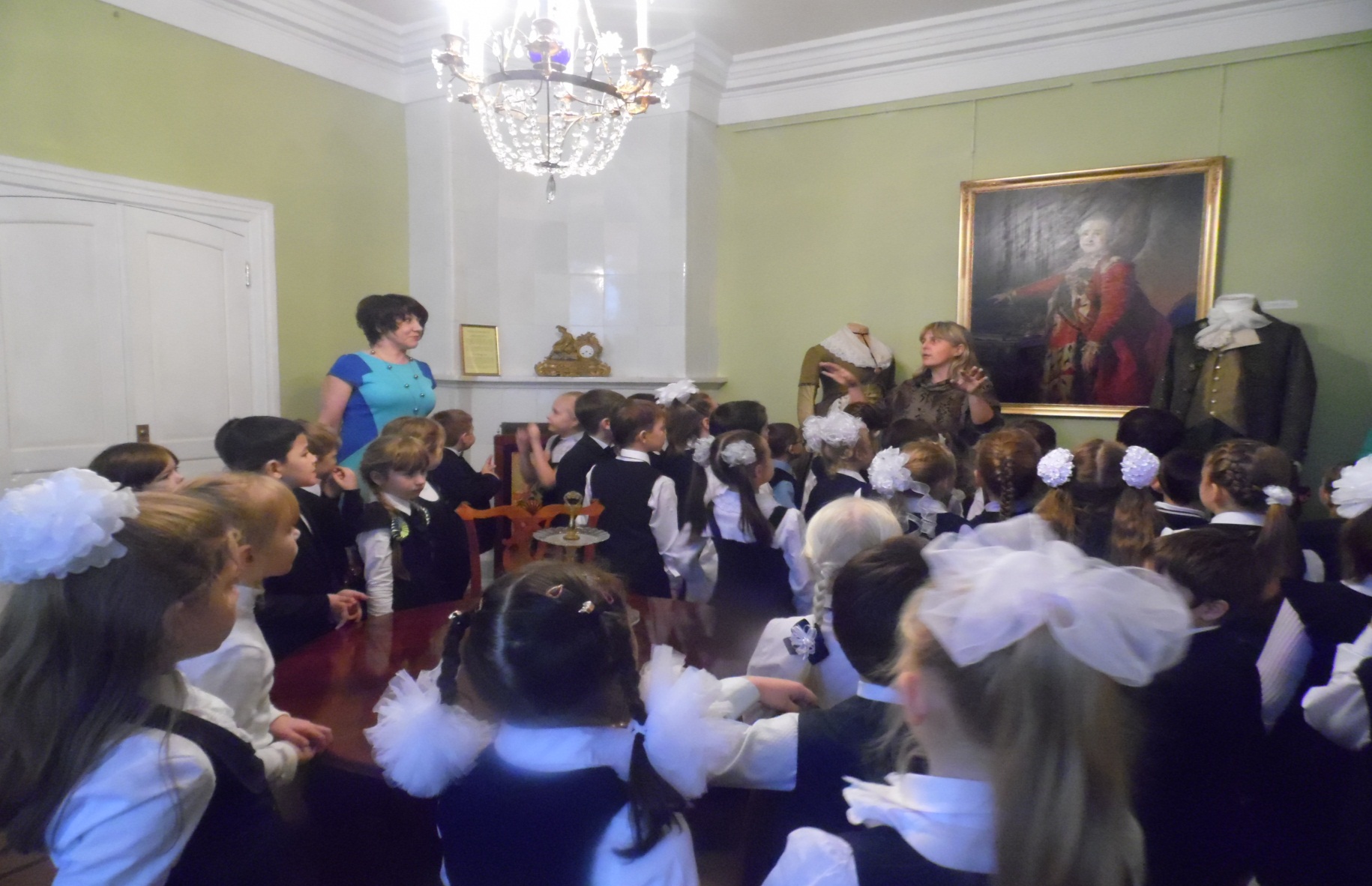 Мужской праздник
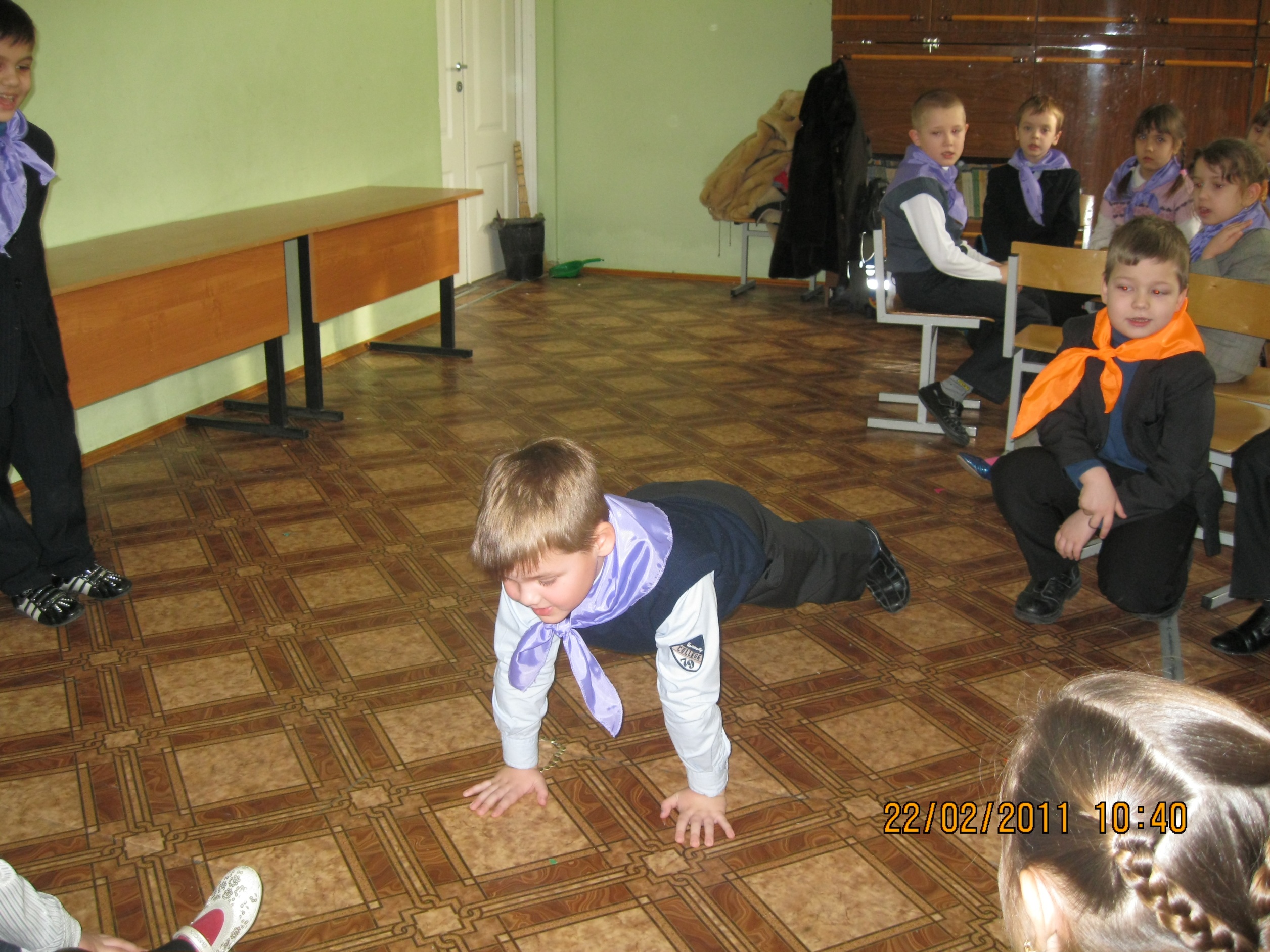 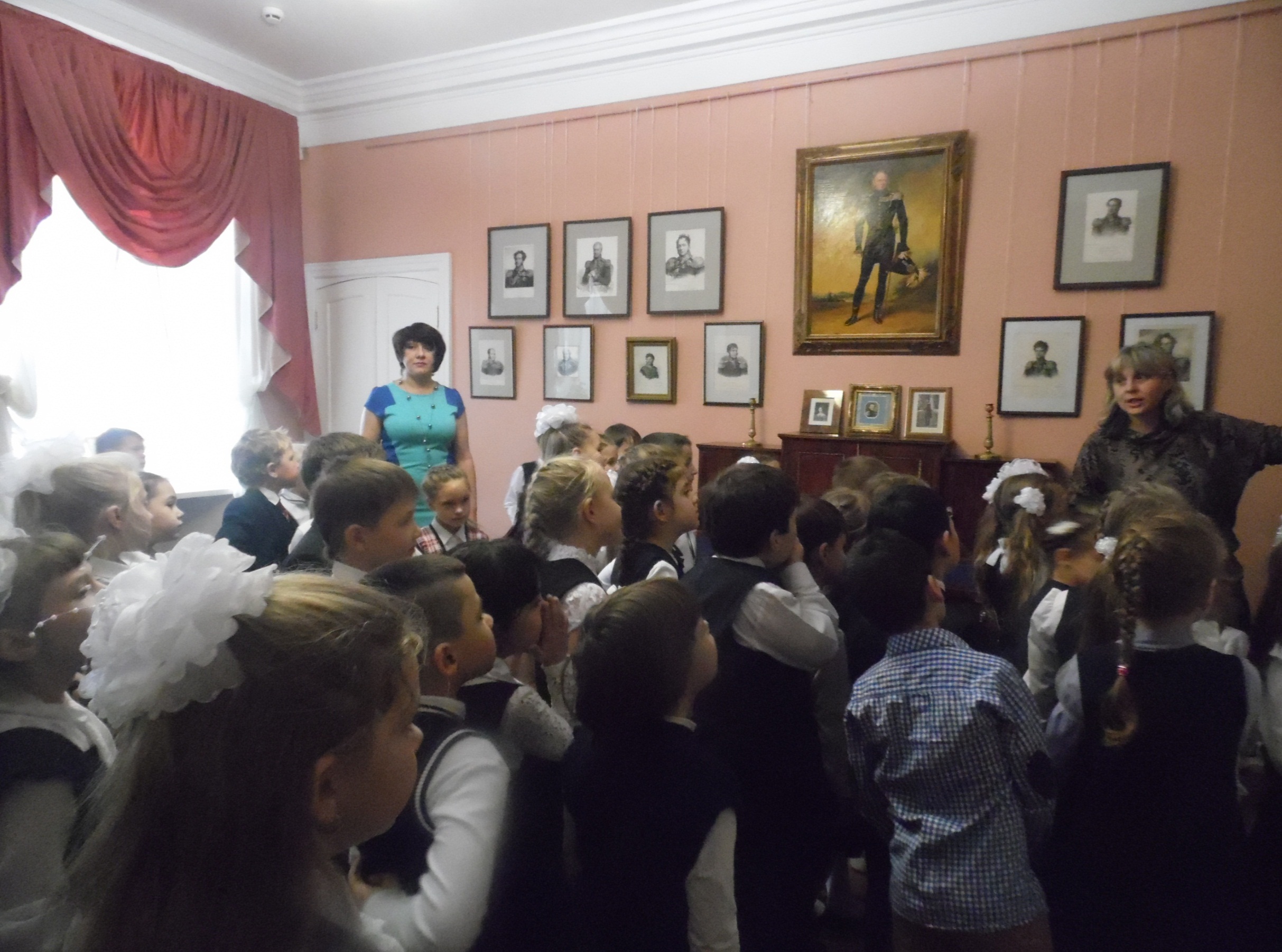 Наше творчество.
Составление осеннего букета.
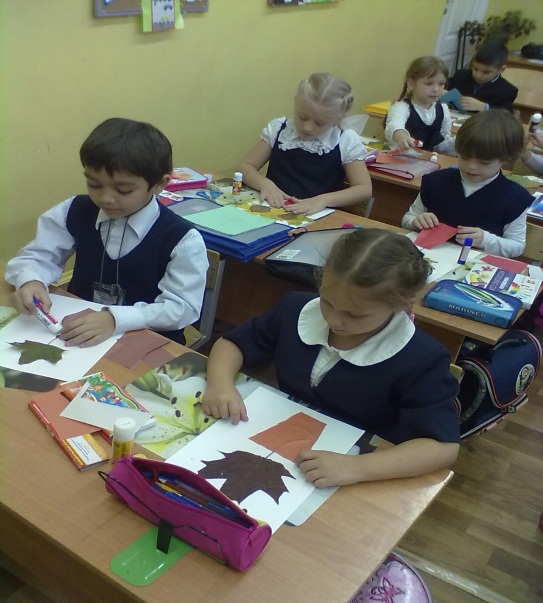 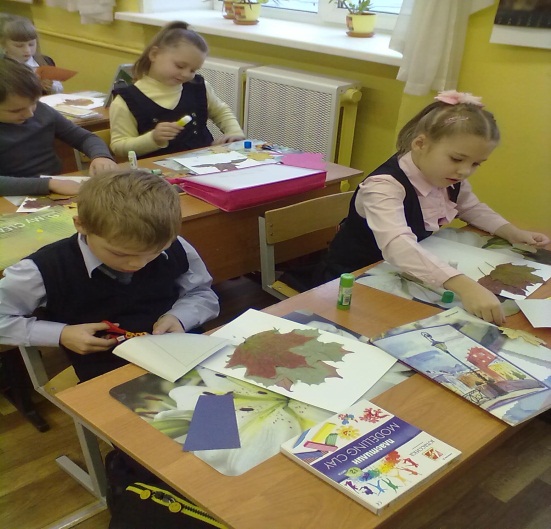 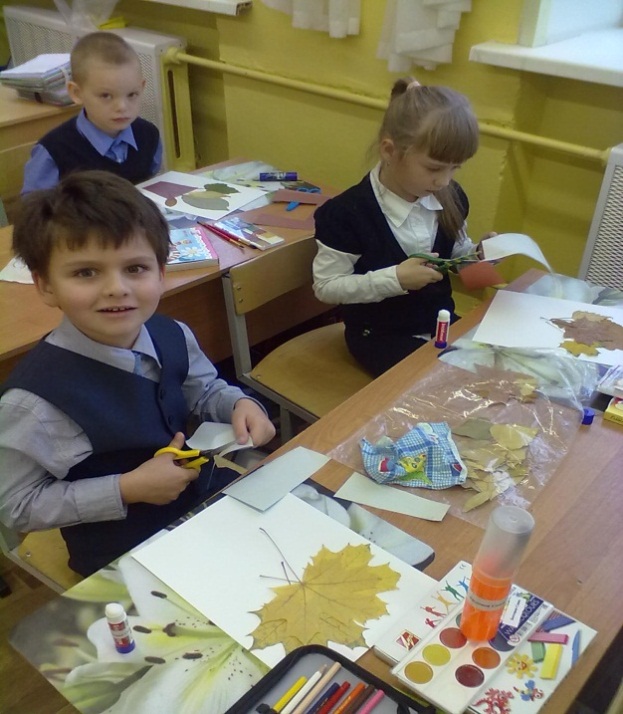 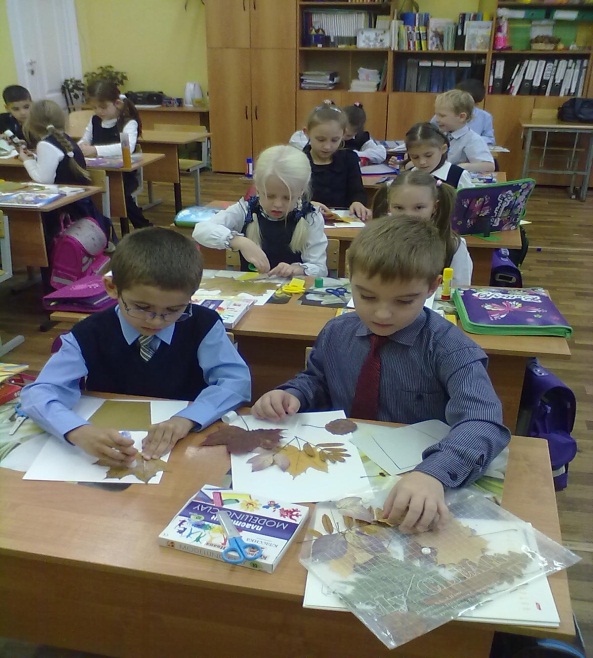 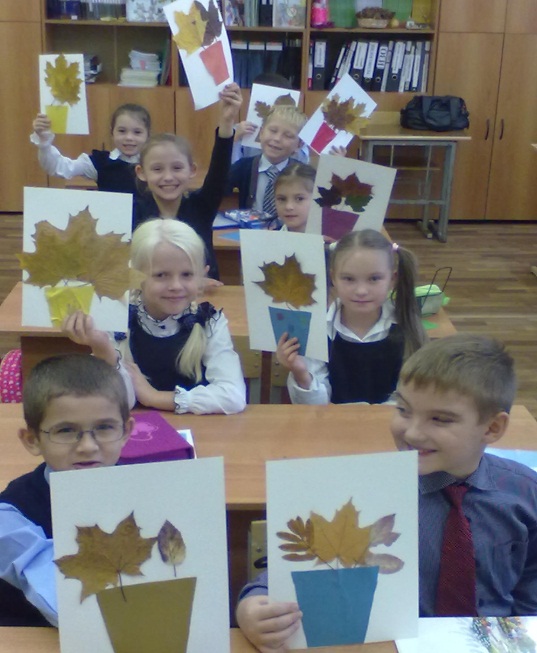 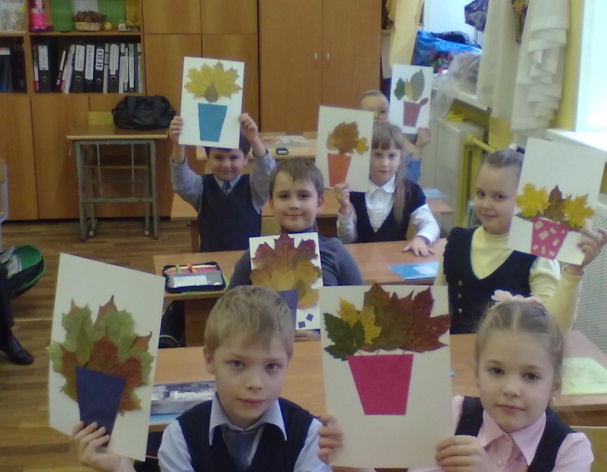 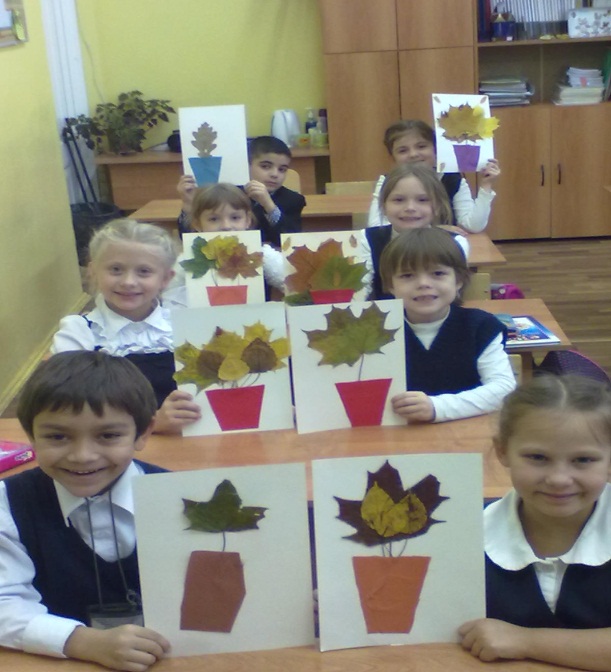 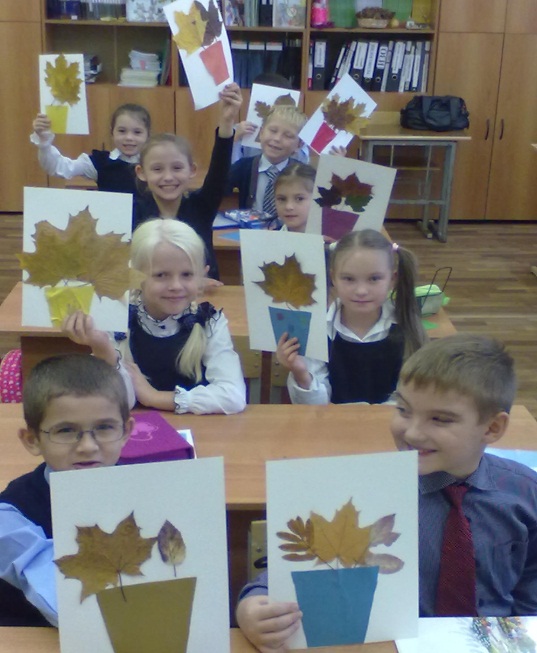 Ромашковая поляна.
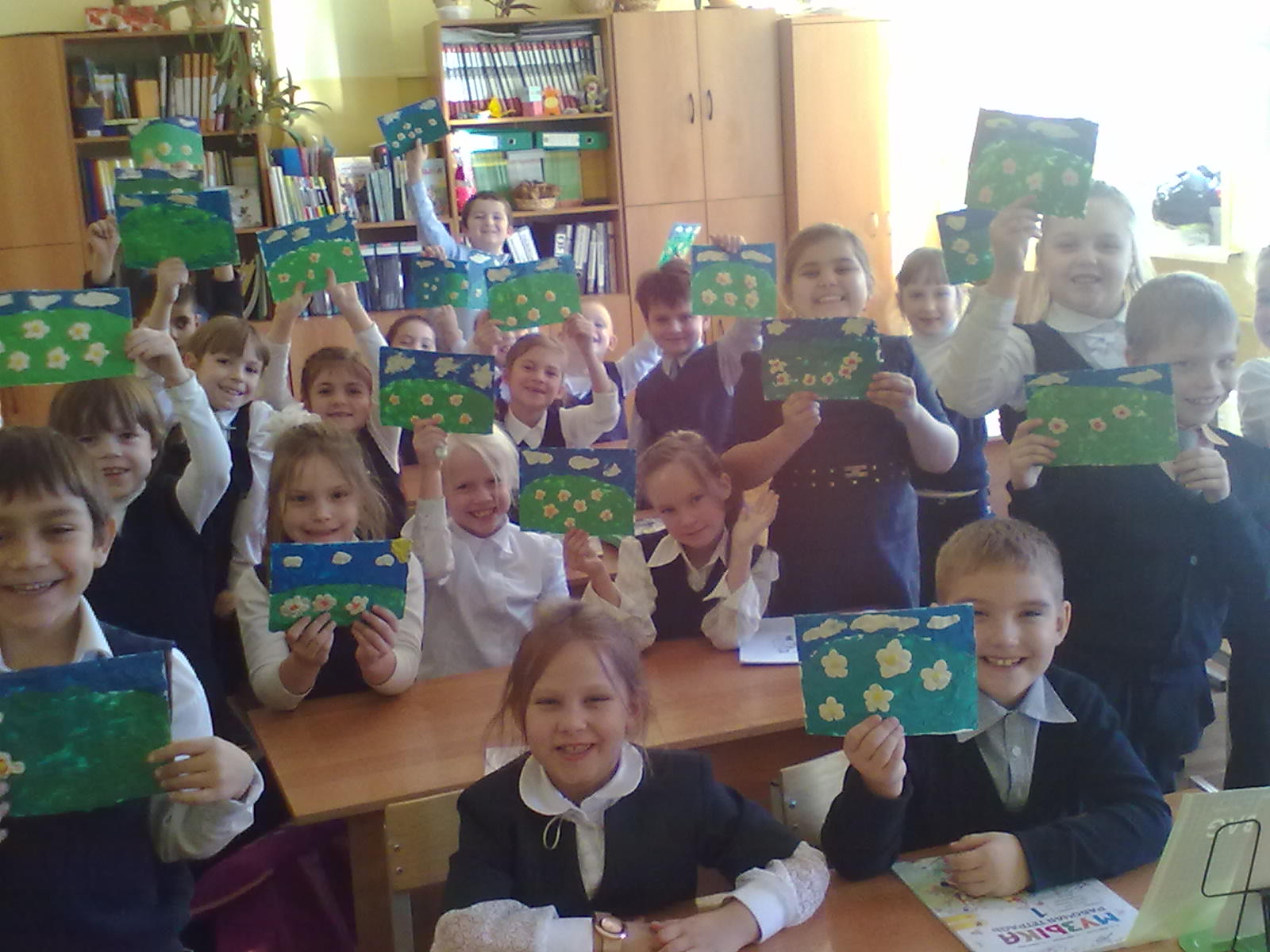 Поделки из камня.
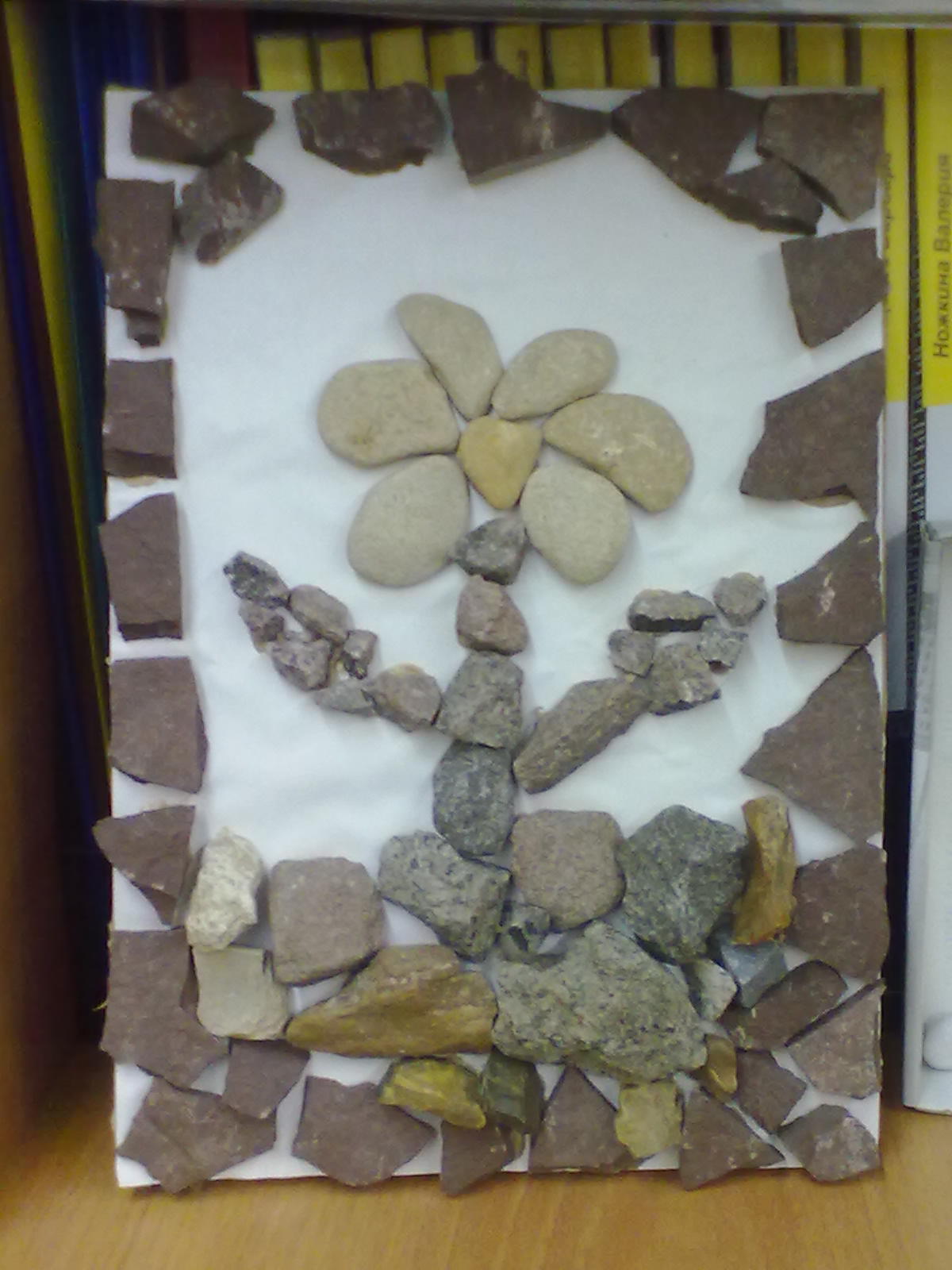 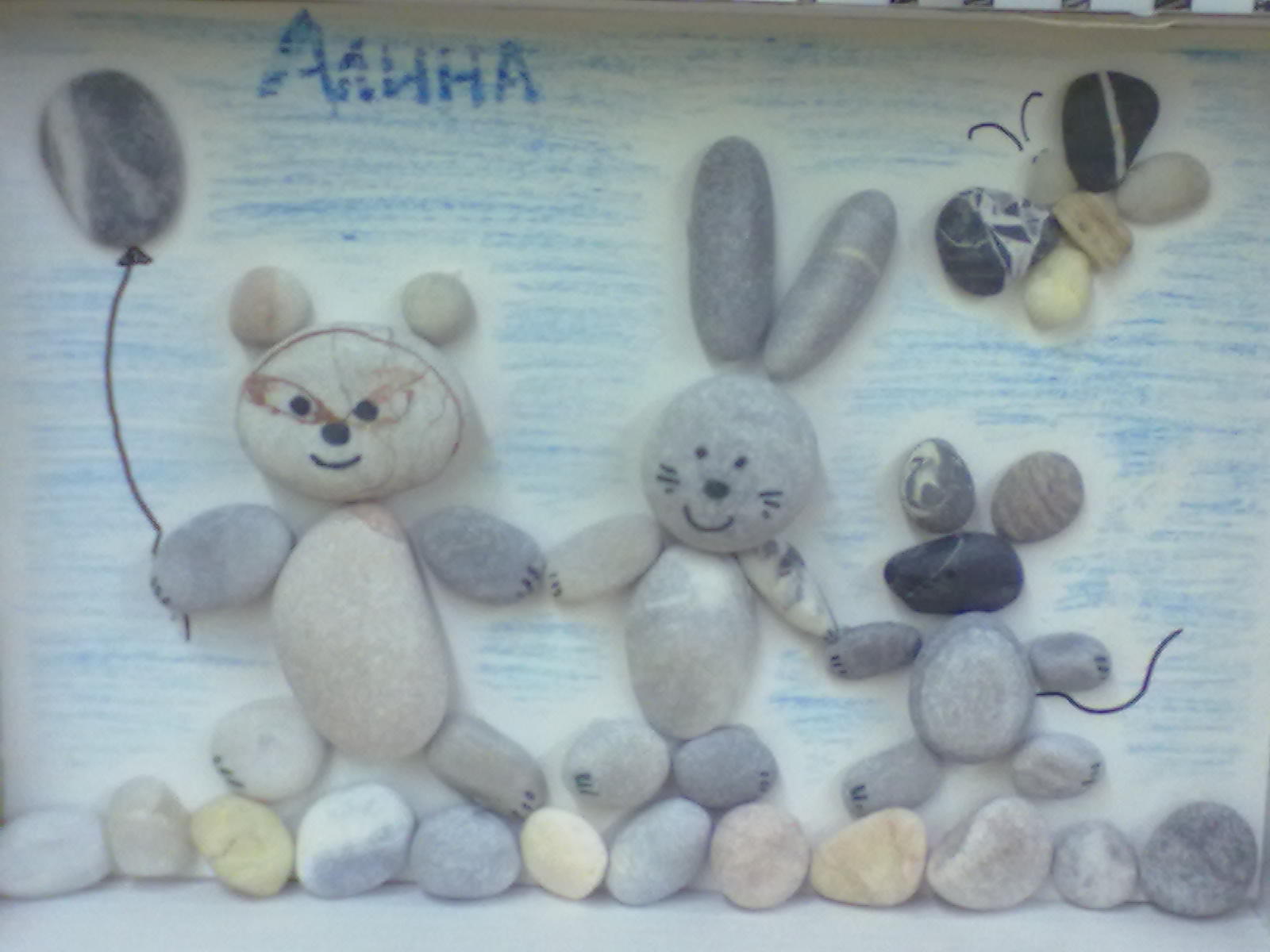 Сказочные животные.
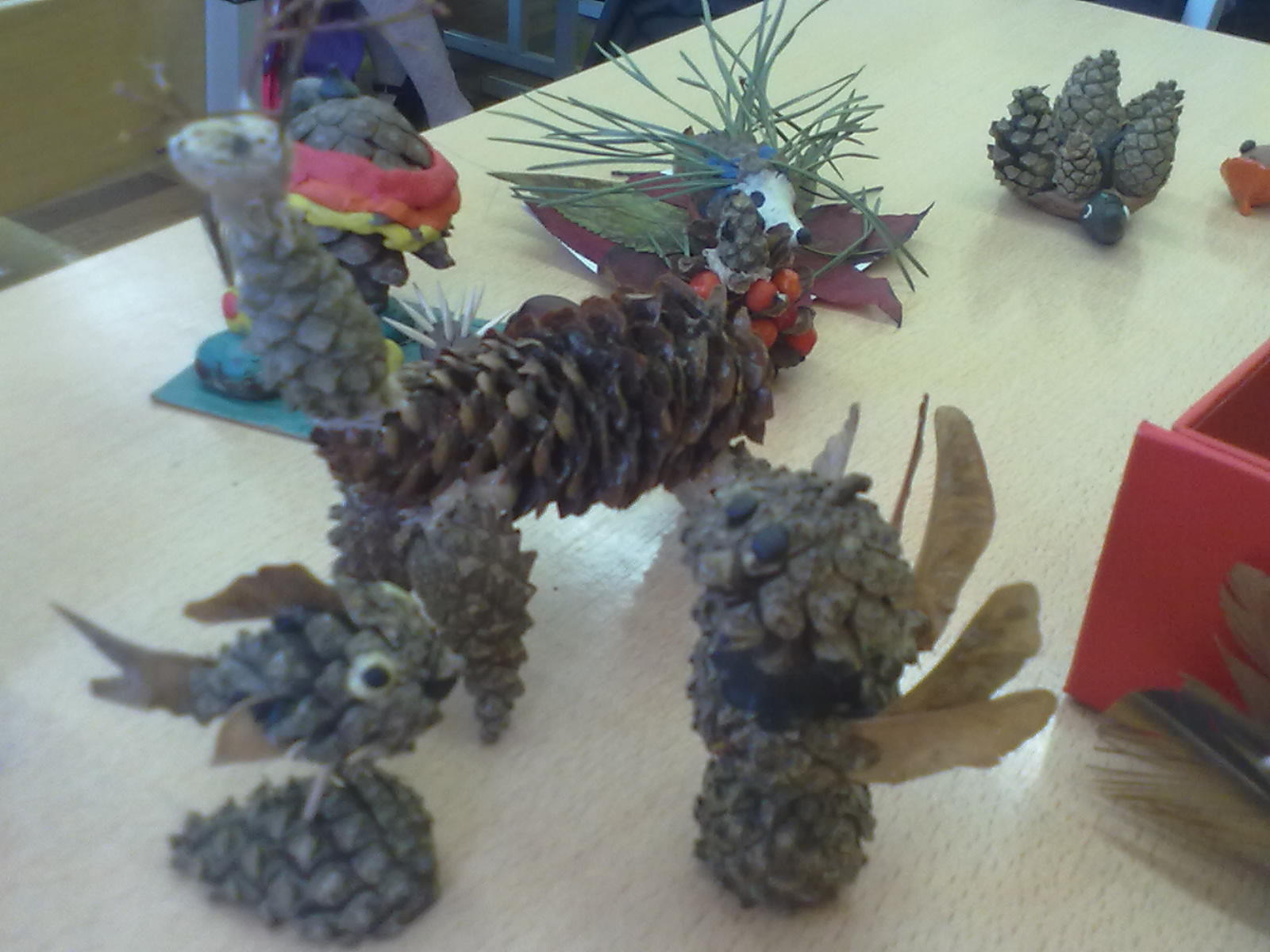 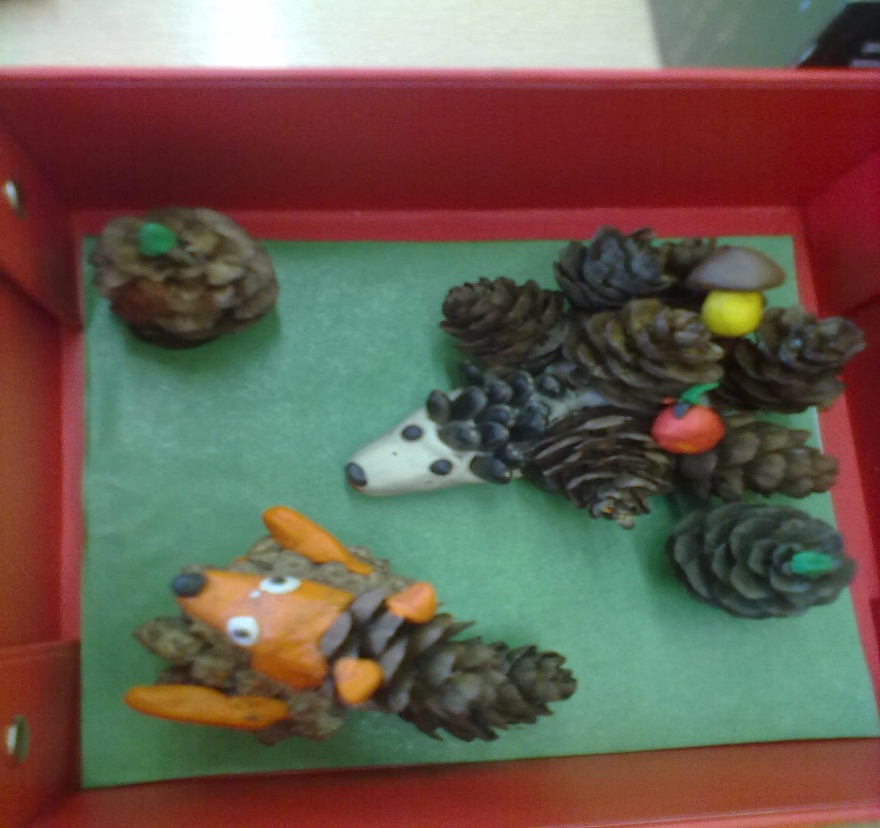 КВН.
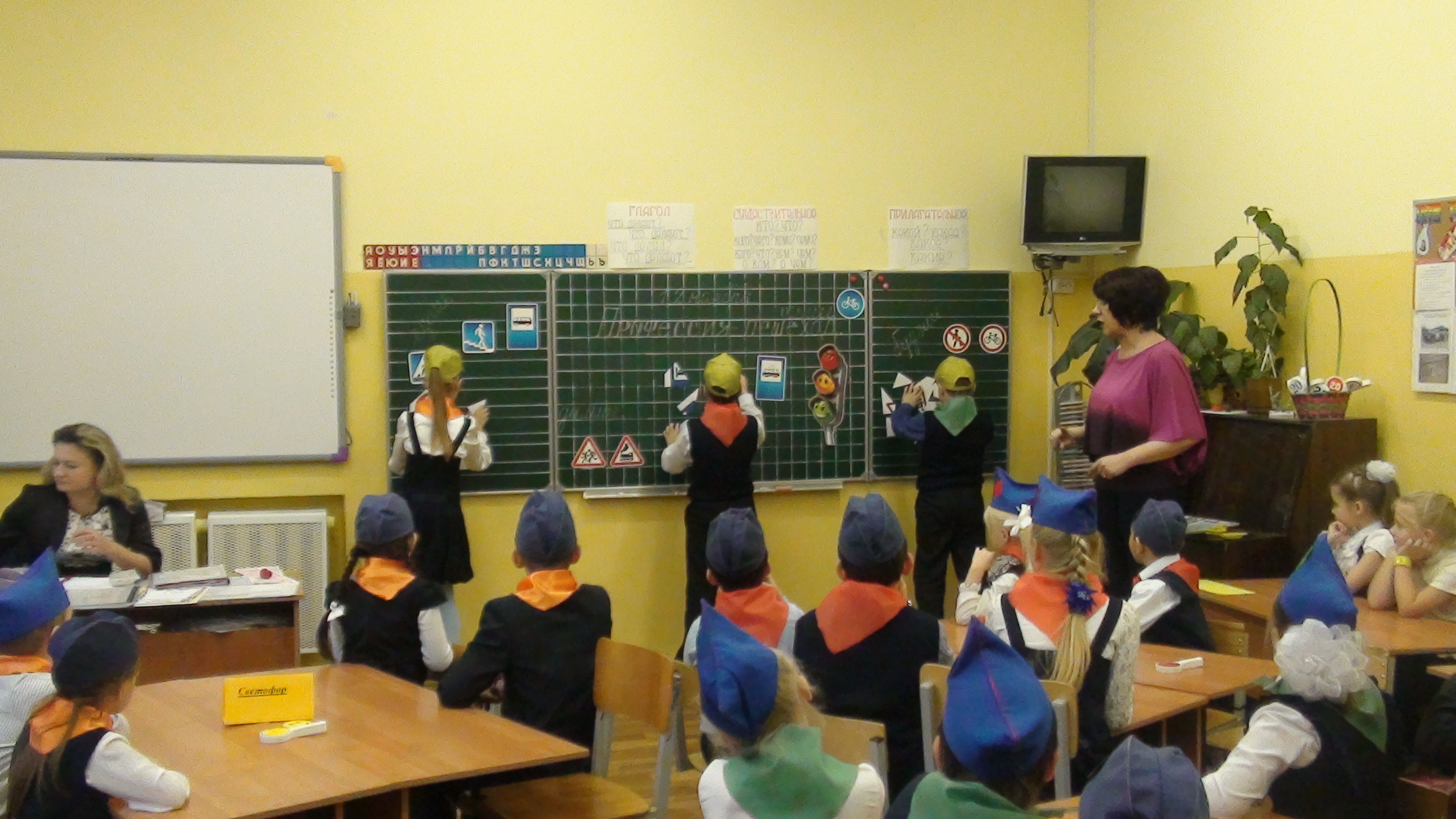 Первые награды.
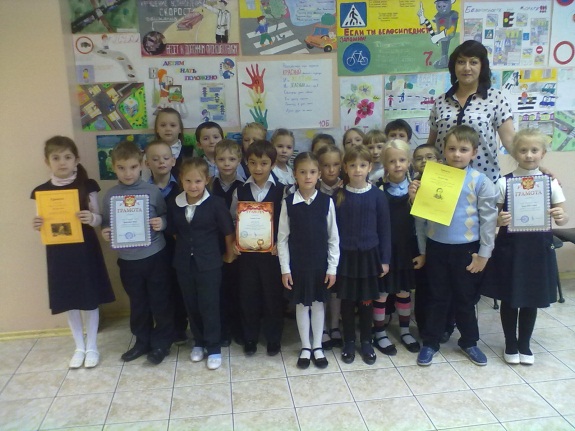 всегда принимай ребенка таким, какой он есть, в его постоянном изменении
   
     все трудности непринятия преодолевай нравственными средствами
    
     не унижай достоинства своей личности и личности ребенка
  
    признавай право на ошибку и не суди за нее
    умей признать свою ошибку
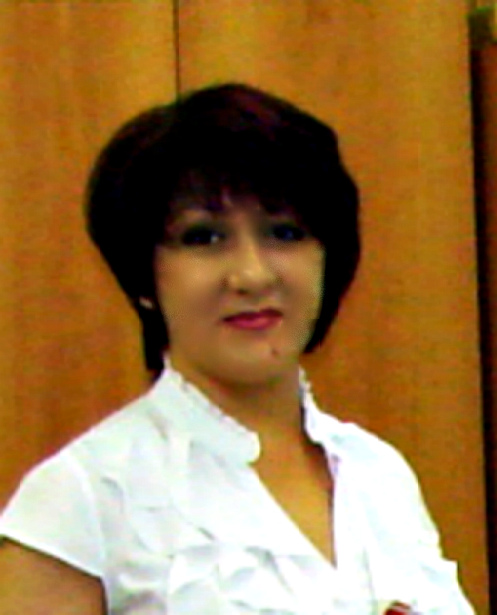 Этот букет для вас!
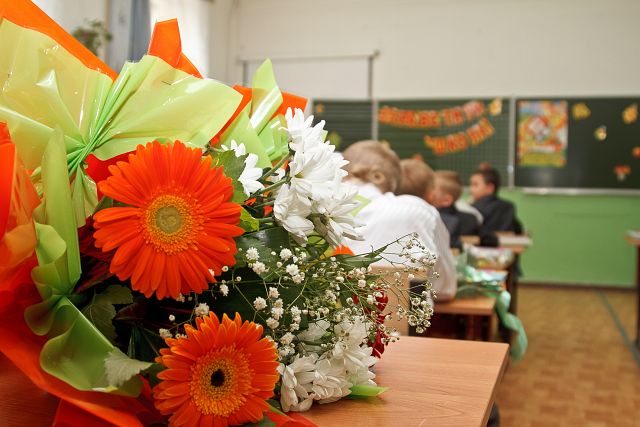